RP3 warranty process
Property of Schneider Electric
Actassi system / RP3 warranty
To check if an installation is eligible for RP3 Actassi system warranty, Schneider Electric has designed a PoE calculator tool to evaluate
Cable heating in bundles
Worst case insertion loss

This tool is an Excel file which name is:
yymmdd-Schneider Electric Actassi PoE calculator.xlsx *
* yy = year, mm = month, dd = day of the file release
The specifier sets all the parameters for the worst case configuration.
Those parameters are:
The characteristics of the patch cords and cable used
The length of the horizontal cable
The size of the bundles
The ambient temperatures
Pathway type and dimensions
Property of Schneider Electric |
Page 2
Tool instructions for RP3 warranty
Property of Schneider Electric |
Page 3
Tool instructions for RP3 warranty
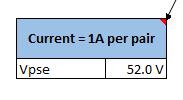 1- Ensure the current is set to 1 Amp per twisted pair
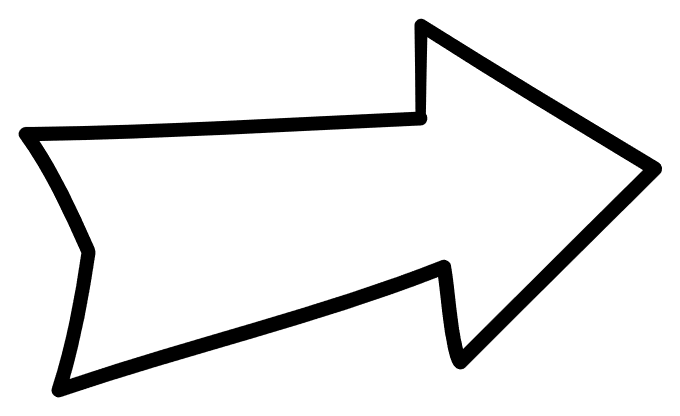 Property of Schneider Electric |
Page 4
Tool instructions for RP3 warranty
2- Enter the settings for the patch cord on floor distributor side
Fill the blue cells
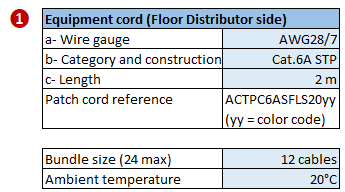 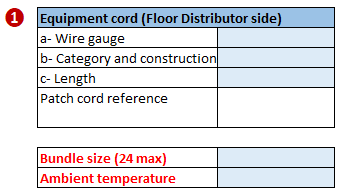 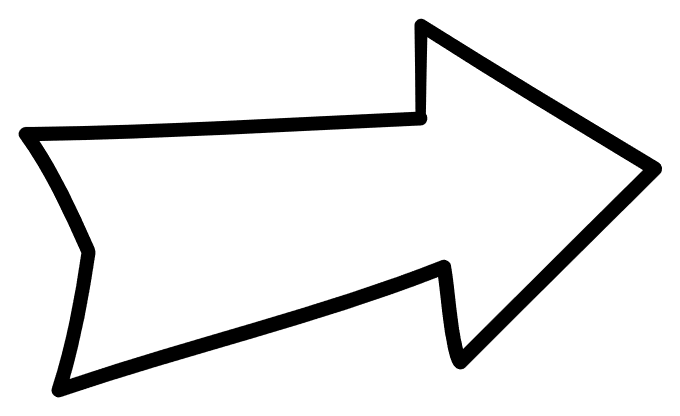 Property of Schneider Electric |
Page 5
Tool instructions for RP3 warranty
3- Enter the settings for the horizontal cable
Fill the blue cells
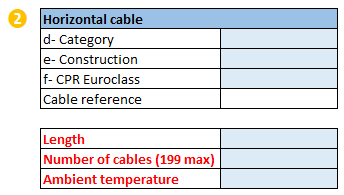 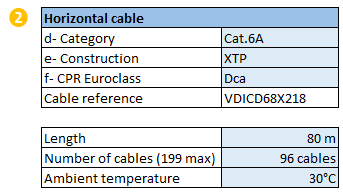 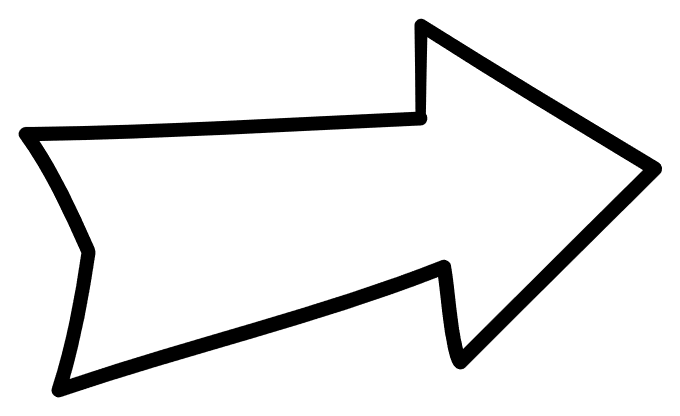 Property of Schneider Electric |
Page 6
Tool instructions for RP3 warranty
4- Enter the settings for the work area cord
Fill the blue cells
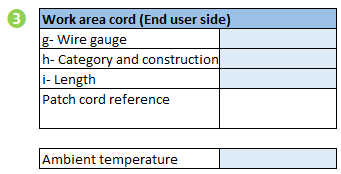 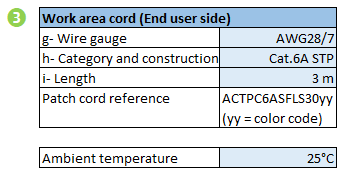 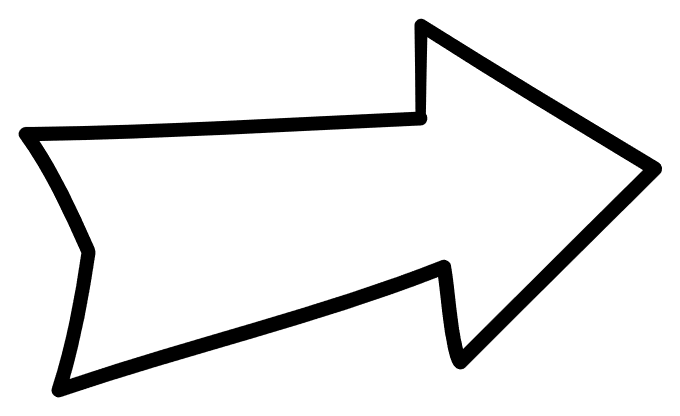 Property of Schneider Electric |
Page 7
Tool instructions for RP3 warranty
5- Select the type and size of the pathway
Fill the blue cells and select the right pathway
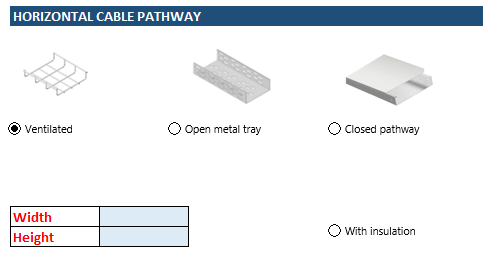 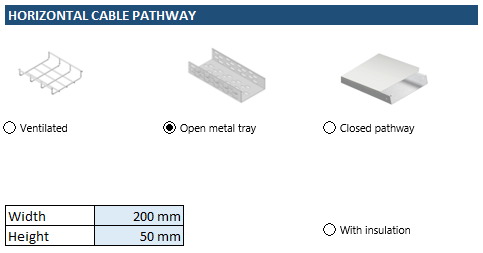 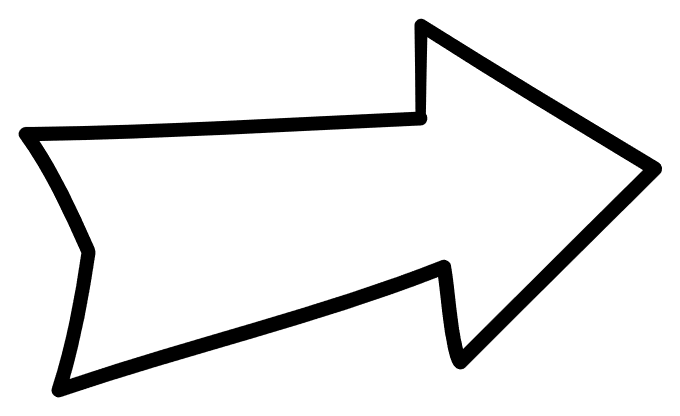 Property of Schneider Electric |
Page 8
Tool instructions for RP3 warranty
6- Read the messages in red and correct the settings
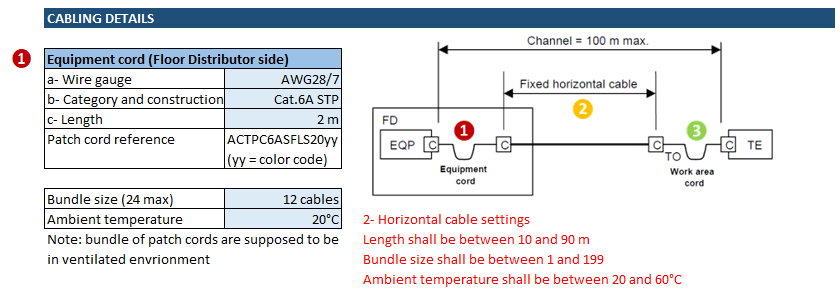 Property of Schneider Electric |
Page 9
Tool instructions for RP3 warranty
7- Final result
This configuration is eligible for RP3
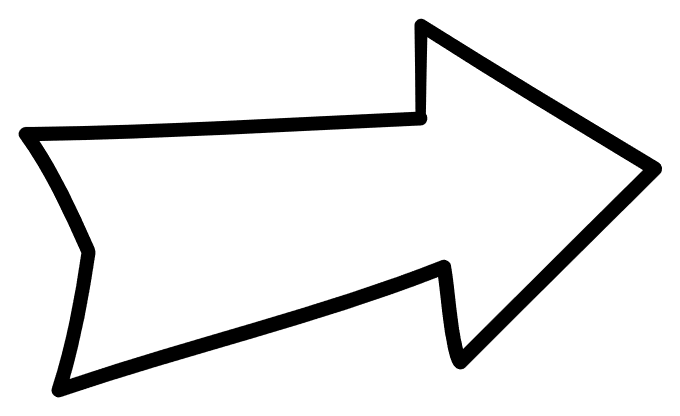 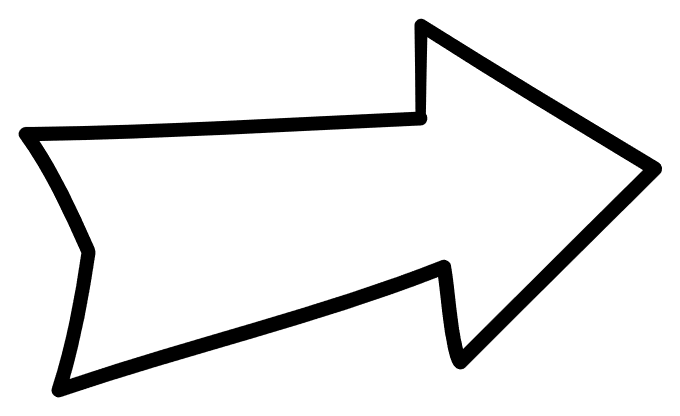 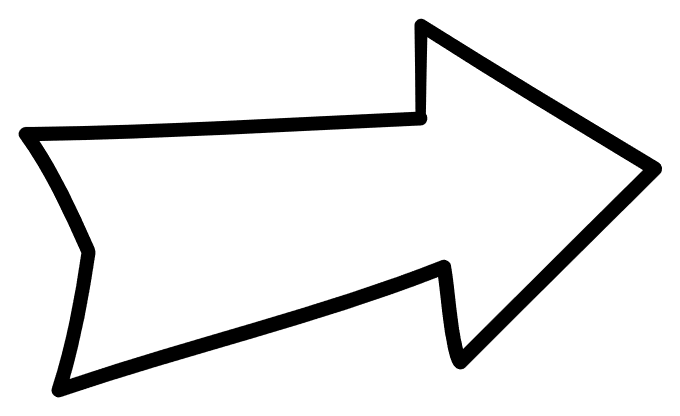 Those configurations are not eligible for RP3 (cause written in red)
Property of Schneider Electric |
Page 10
Tool instructions for RP3 warranty
8- Prepare the documents for Schneider Electric Front Office
Save the Excel file in pdf format for each critical configurations and attach them to the warranty folder

For the page settings, select the landscape configuration and scale to 1 page
Property of Schneider Electric |
Page 11
PoE calculator for given applications
Property of Schneider Electric |
Page 12
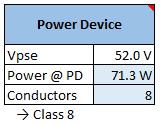 PoE calculator for given applications
1- Select Power Device, the expected power @ PD and the number of conductors
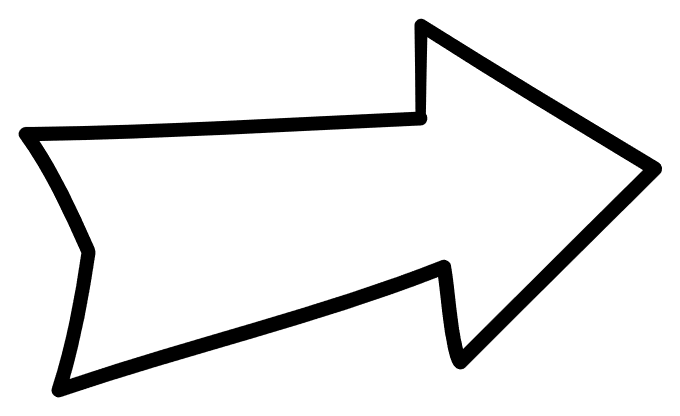 Property of Schneider Electric |
Page 13